Intents – Interní Intent demo
Jaroslav Kudr pro OATGM
DEMo 1
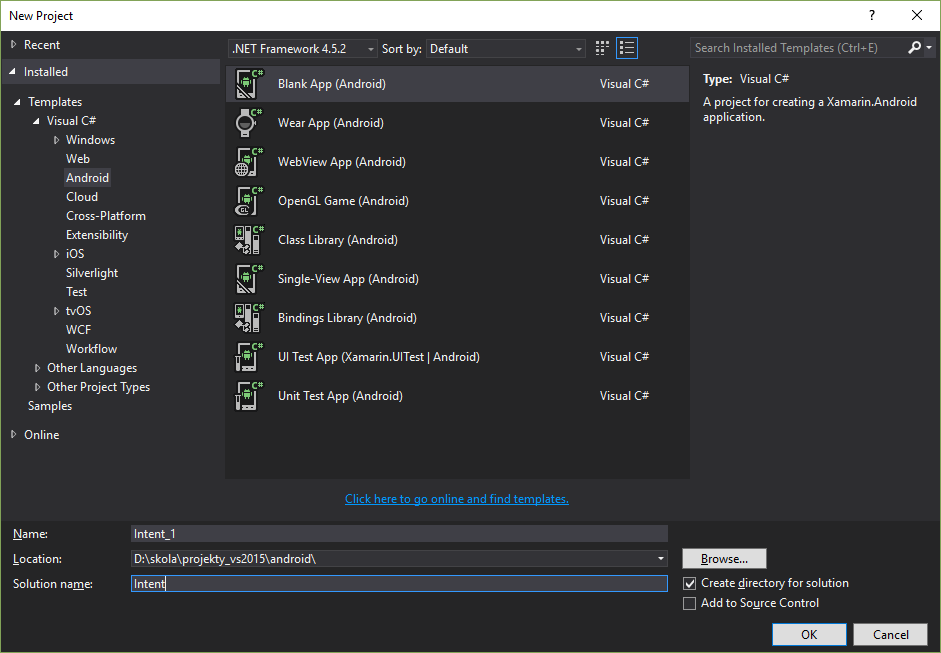 Cílem vytvořit aplikaci, která vám umožní zavolat po stisku tlačítka.
Solution: Intent_DEMO
Name: Intent_1
STEp 1
Zkontrolujte properties aplikace a vytvořte layout aplikace podle obrázku.
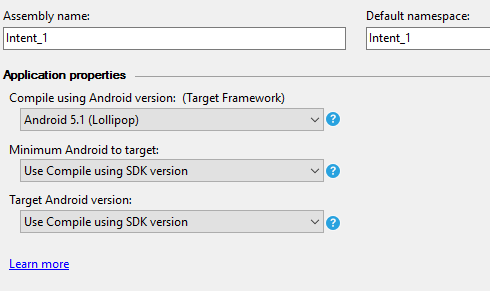 Step 2
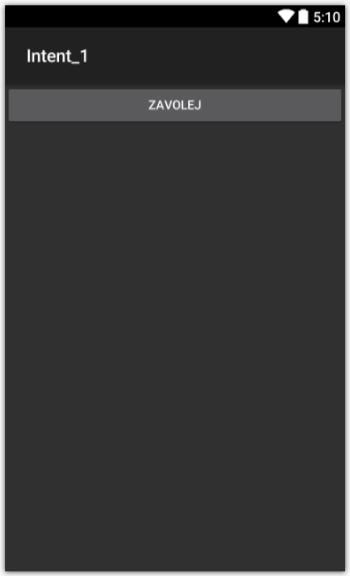 Vložte do layoutu aplikace tlačítko: „Zavolej“
Id tlačítka: buttonCall
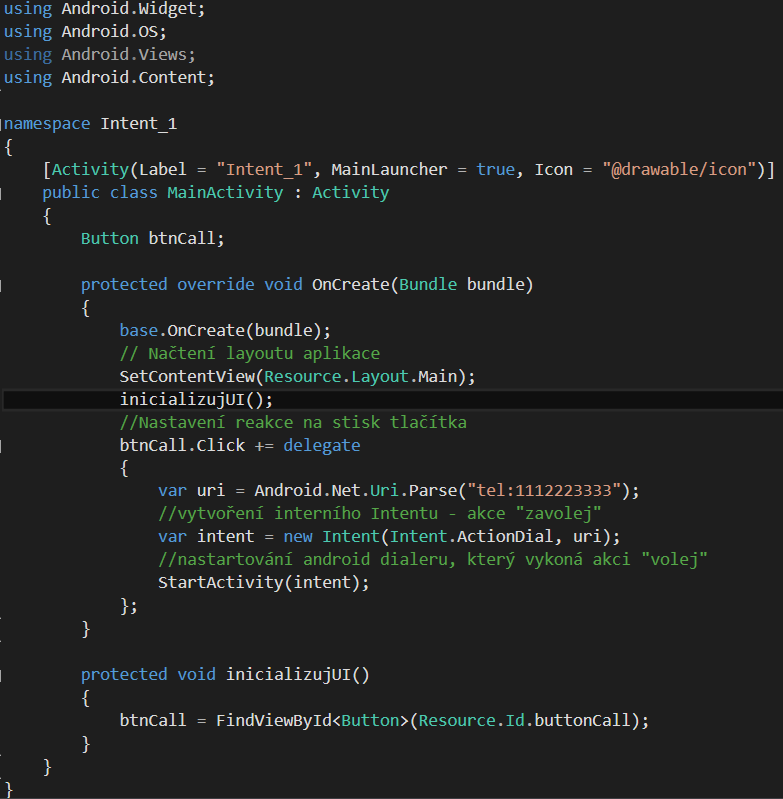 Step 3
Doplňte kód aplikace podle obrázku.
Step 4
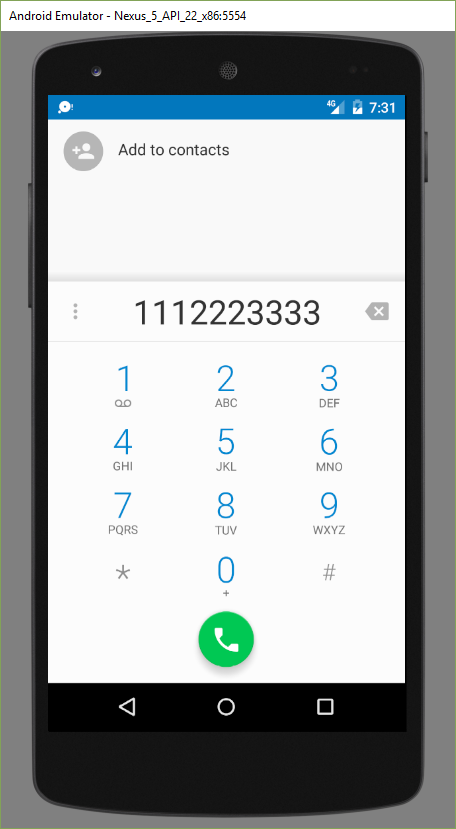 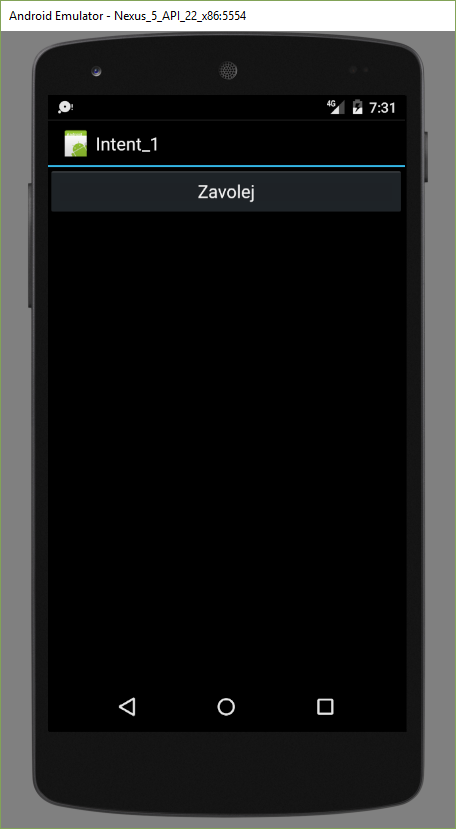 DEMo 2
Cílem doplnit do aplikace Intent_1 funkčnost, která vám umožní zobrazit webovou stránku v prohlížeči.
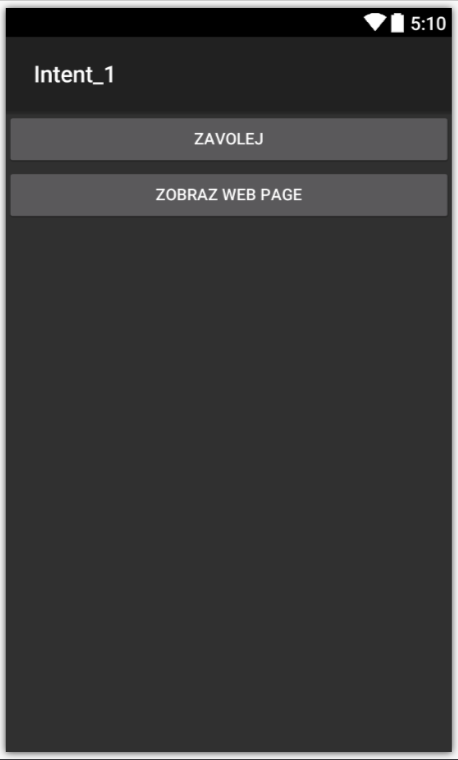 Step 1
Vložte do layoutu aplikace tlačítko: „Zobraz web page“
Id tlačítka: buttonWeb
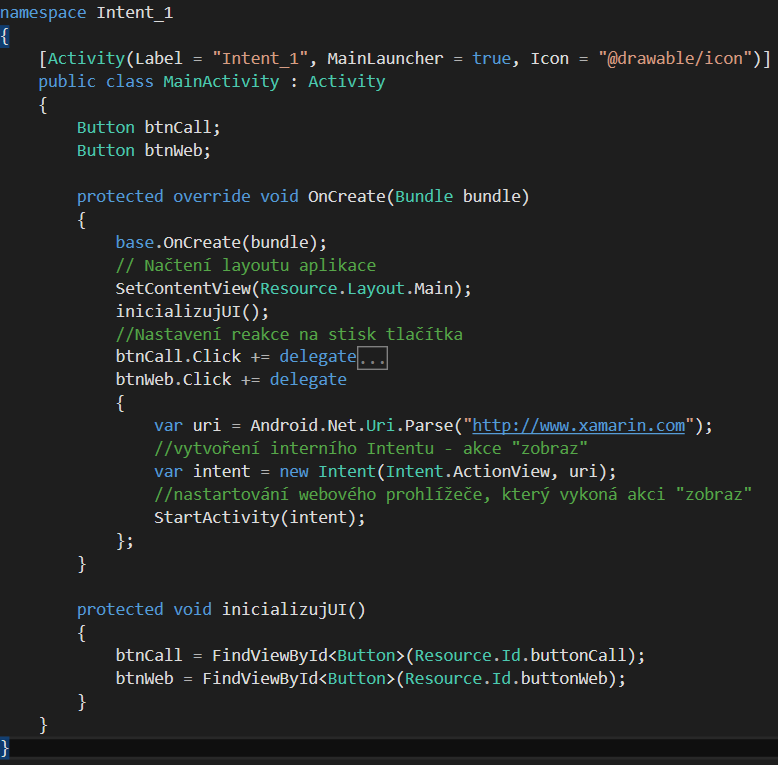 Step 2
Analogicky jako v příkladu DEMO_1 doplňte definici tlačítka. 
Do aplikace doplňte kód ošetřující stisk druhého tlačítka.
Step 3
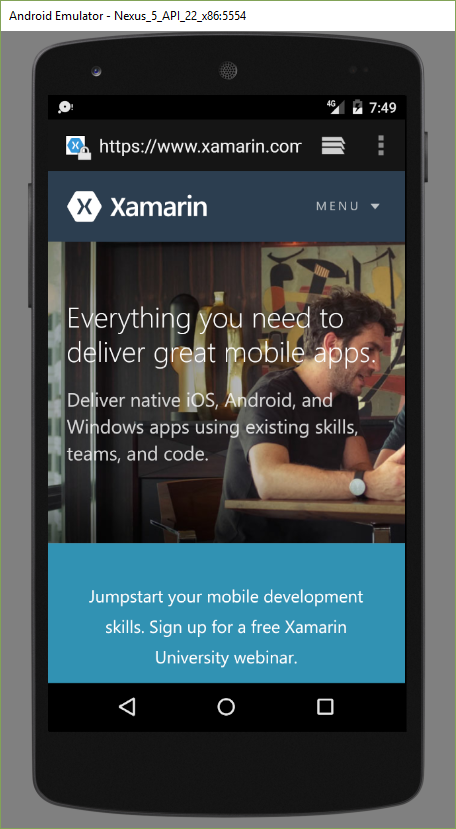 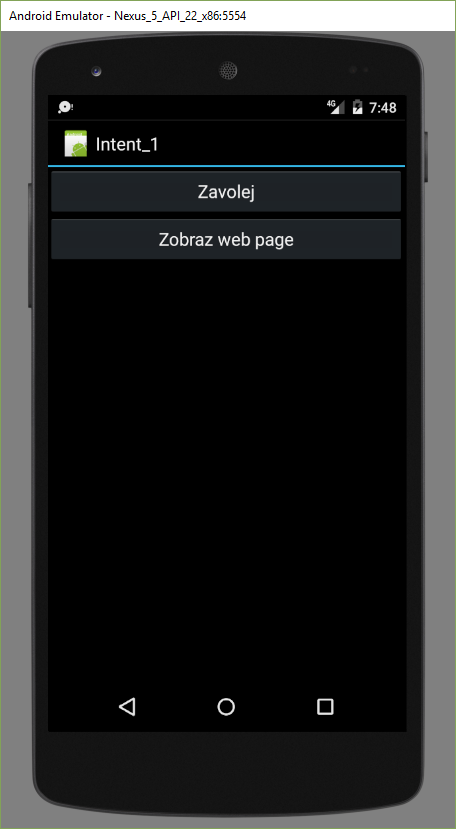 Shrnutí
Uvedené dva příklady demonstrovali použití interních intentů.
Všimněte si, že jsme nikde nedefinovali, kdo (resp. Která aplikace/služba) má provést akci volej číslo nebo zobraz stránku.
Pouze jsme řekli co se má udělat pomocí vlastností (seznamu akcí nad objektem Intent)


O tom kdo danou akci vykoná rozhodne OS.
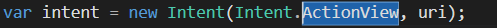 Úkol
Upravte druhý příklad tak, aby uživatel mohl zadat adresu webové stránky, která bude následně zobrazena.
V následující části budeme probírat problematiku externích intentů.